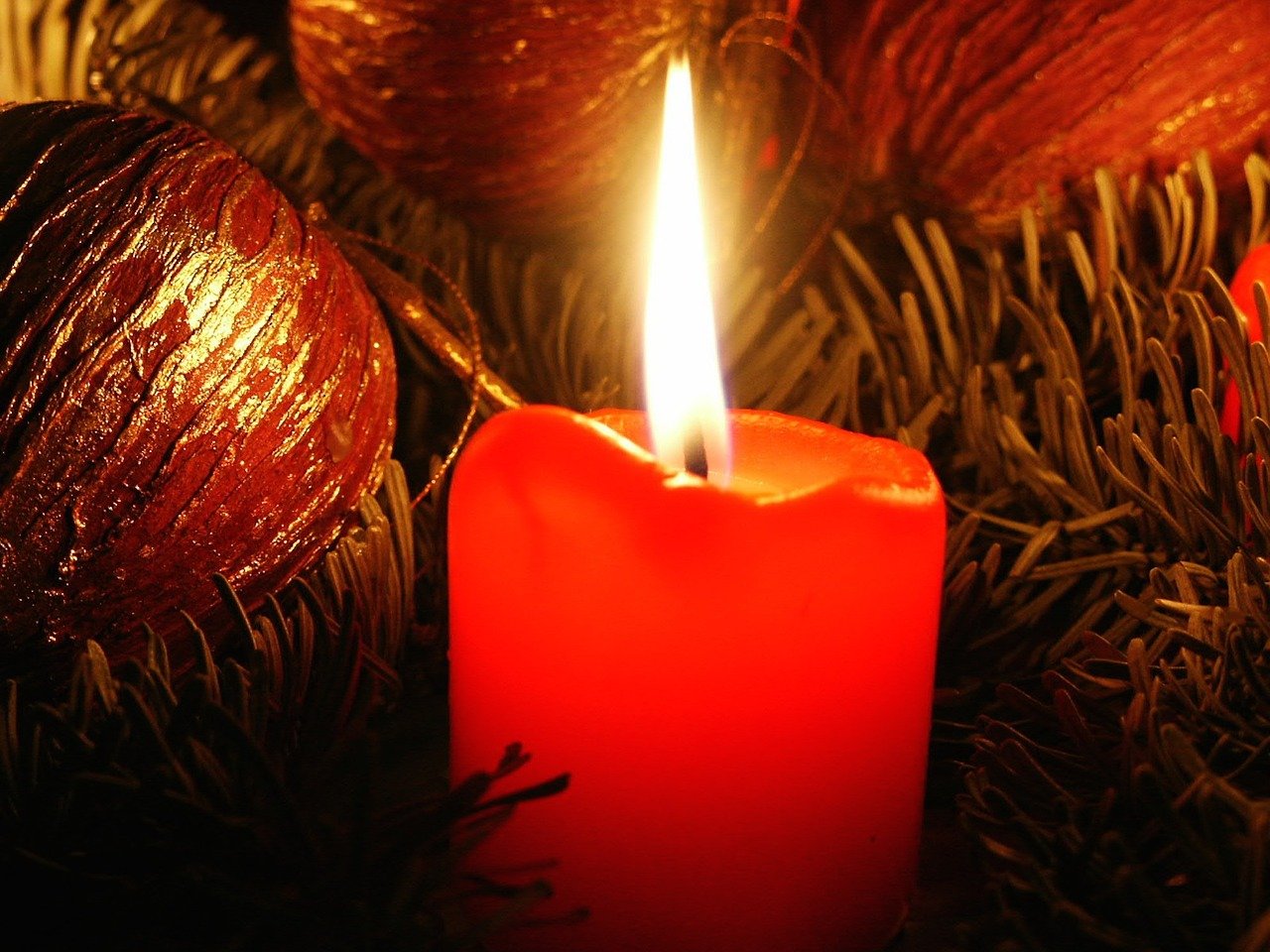 Jeopardy
Let´s play
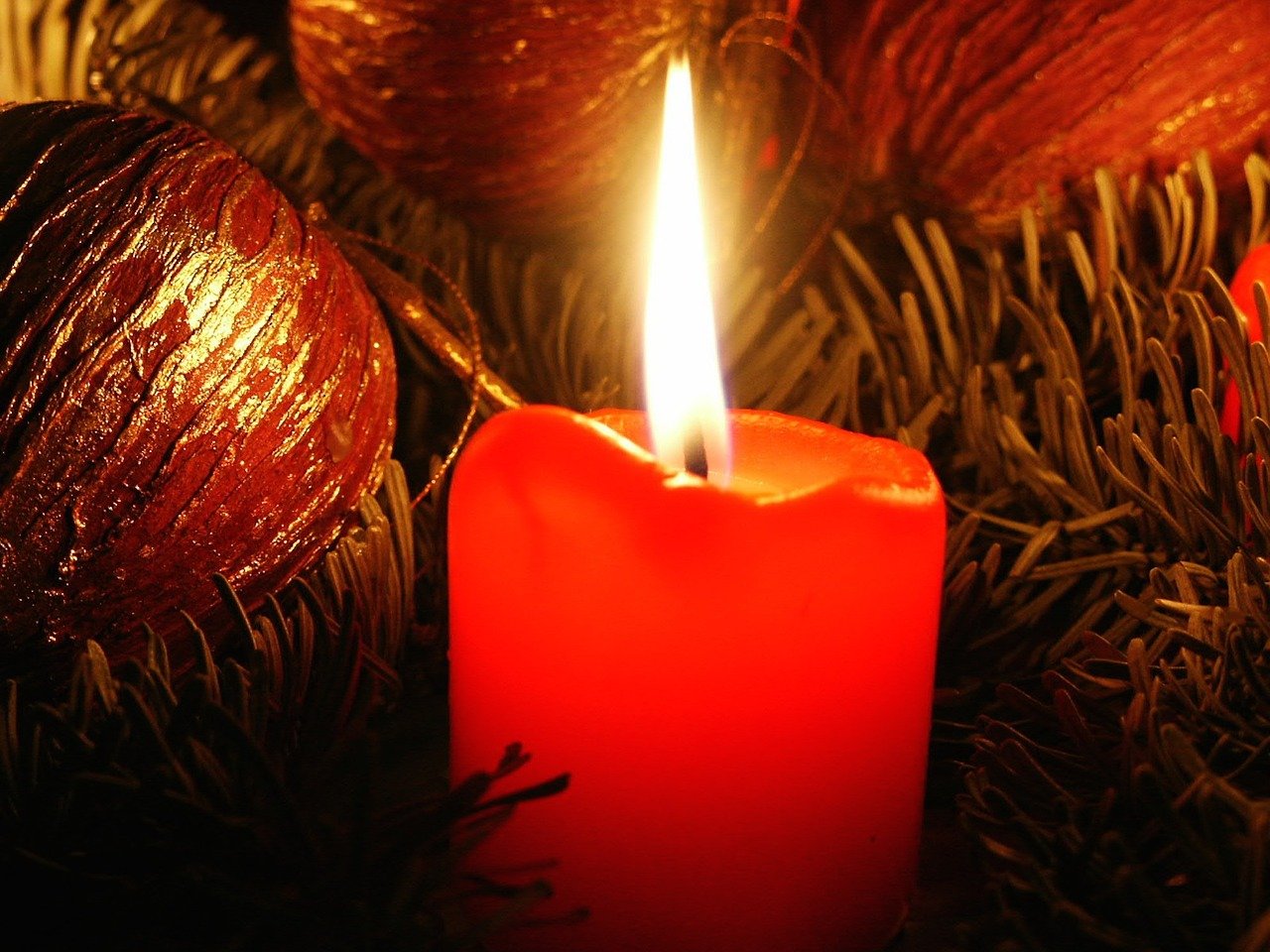 Kategorie 1
z.B. Last Christmas
Kategorie 2
z.B. Soundcheck 1,2,1,2,3…
Kategorie 3
z.B. „Ich mach mir die Welt…“
Kategorie 4, z.B.
Ich sehe was, das du nicht siehst….
Kategorie 5
(z.B. Letztes Unterrichtsthema)
50
50
50
50
50
75
75
75
75
75
100
100
100
100
100
200
200
200
200
200
500
500
500
500
500
Kategorie 1 – 50
Frage, z.B.:
Wer ordnete die Volkszählung an, wegen der Maria und Joseph nach Bethlehem reisten?
Zurück
Kategorie 1– 75
Knecht Ruprecht ist…
Zurück
Kategorie 1 – 100
Welche Tiere sind laut biblischer Weihnachtsgeschichte Zeugen der Geburt Jesu?
Zurück
Kategorie 1 – 200
Wie viele Kerzen hatte der Adventskranz bei seiner Erfindung?
Zurück
[Speaker Notes: 23]
Kategorie 1 – 500
Wie viele Nadeln hat ein durchschnittlicher Weihnachtsbaum (etwa 1,70 groß)?
Zurück
[Speaker Notes: Auswahl: 
Ⓐ 470.000Ⓑ 690.000Ⓒ 180.000]
Kategorie 2 – 50
z.B. Von wem ist dieser Song und wie heißt er?
Zurück
Kategorie 2 – 75
Zurück
Kategorie 2 – 100
Zurück
Kategorie 2 – 200
Zurück
Kategorie 2 – 500
Zurück
Kategorie 3 – 50
Frage oder Aufgabe
Zurück
Kategorie 3 – 75
Frage oder Aufgabe
Zurück
Kategorie 3 – 100
Frage oder Aufgabe
Zurück
Kategorie 3 – 200
Frage oder Aufgabe
Zurück
Kategorie 3 – 500
Frage oder Aufgabe
Zurück
Kategorie 4 – 50
Aufgabe: z.B.
Ihr müsst drei von 5 erkennen… dann gewinnt ihr diese Kategorie.
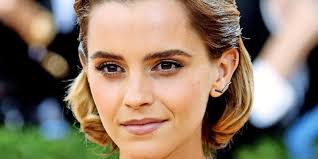 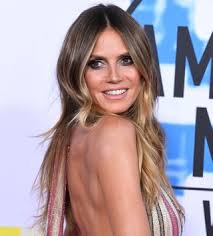 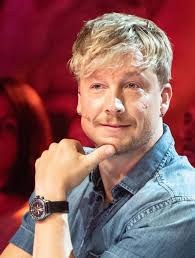 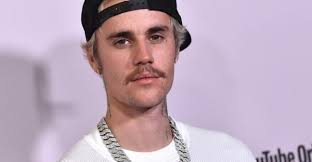 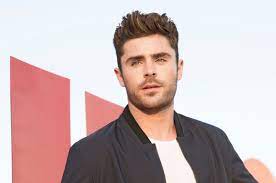 Zurück
Kategorie 4 – 75
Frage oder Aufgabe
Zurück
Kategorie 4 – 100
Frage oder Aufgabe
Zurück
Kategorie 4 – 200
Frage oder Aufgabe
Zurück
Kategorie 4 – 500
Frage oder Aufgabe
Zurück
Kategorie 5 – 50
Frage oder Aufgabe
Zurück
[Speaker Notes: Natriumchlorid, Kochsalz]
Kategorie 5 – 75
Frage oder Aufgabe
Zurück
[Speaker Notes: gewinkelt]
Kategorie 5 – 100
Frage oder Aufgabe
Zurück
[Speaker Notes: Das Maß für die Fähigkeit Elektronen an sich zu ziehen]
Kategorie 5 – 200
Frage oder Aufgabe
Zurück
Kategorie 5 – 500
Frage oder Aufgabe
Zurück